এই স্লাইডটি সম্মানিত শিক্ষকবৃন্দের জন্য। 
 তাই স্লাইডটি হাইড করে রাখা হয়েছে।
স্লাইডের নিচে অর্থাৎ Slide Note সংযোজন করা হয়েছে। 
সম্মানিত শিক্ষকগণ পাঠটি উপস্থাপনের পূর্বে  উল্লেখিত
 Note দেখে নিতে পারেন।
[Speaker Notes: F5 চেপে ppt open করলে hide slide দেখা যাবে না।]
স্বাগতম
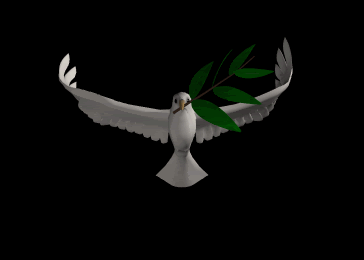 [Speaker Notes: জীবজগৎ এর আবহ সৃষ্টিতে উদ্দীপনা মূলক এই ছবি সংযোজন করা হলো, শিক্ষক চাইলে তা পরিবর্তন করে নিতে পারেন।]
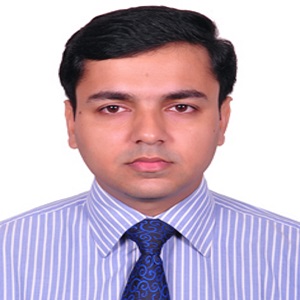 পরিচিতি
শ্রেণি-ষষ্ঠ
বিষয়-বিজ্ঞান
অধ্যায়-২য়
পল্লব কুমার ভৌমিক
মাস্টার ট্রেইনার, টিকিউআই-২
সহকারী প্রধান শিক্ষক
শান্তিপুর উচ্চ বিদ্যালয়,খিলগাঁও, ঢাকা-১২১৯
E-mail: kumar.pallab01@gmail.com,
	Mob: 01716154224.
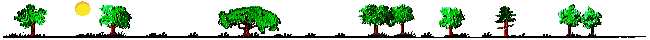 ছবিতে কী দেখছ?
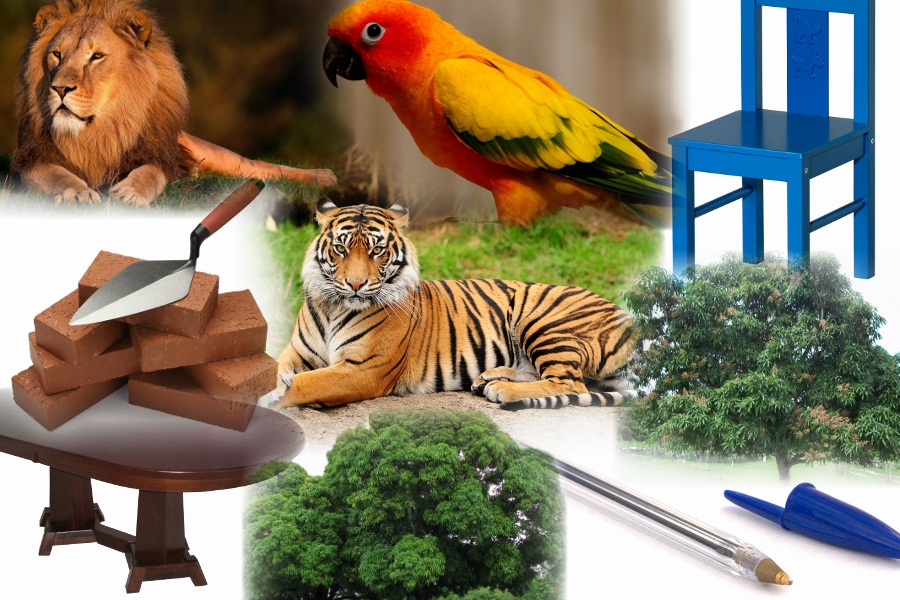 কোনটির প্রাণ আছে?
যাদের প্রাণ আছে তাদের কী বলে?
[Speaker Notes: জীব ও জড় ছবিটি দেখিয়ে পাঠশিরোনাম বের করার  চেষ্টা করা  হয়েছে।]
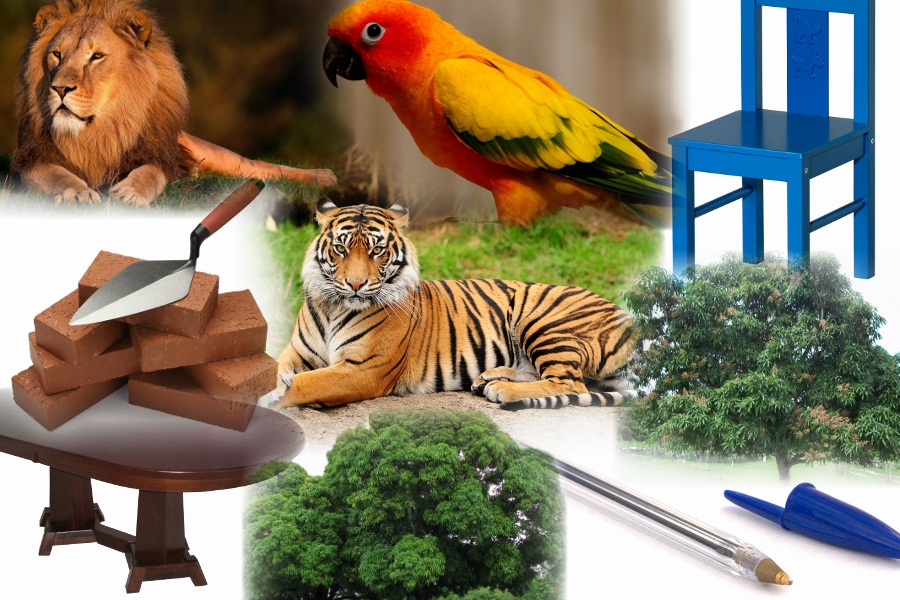 জীবের প্রধান বৈশিষ্ট্য
শিখনফল
এই পাঠ শেষে শিক্ষার্থীরা…
১। জীবের প্রধান প্রধান বৈশিষ্ট্য বলতে পারবে;
২। জীব ও জড় পদার্থ সনাক্ত করতে পারবে;
৩। পরিবেশ থেকে উদ্ভিদ, প্রাণী ও জড় পদার্থের তালিকা  
     তৈরি করতে পারবে।
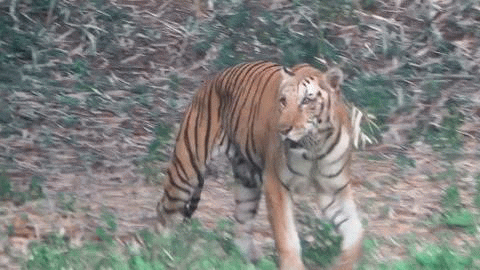 চলন
এখানে জীবের কোন বৈশিষ্ট্যটি লক্ষণীয়?
[Speaker Notes: জীবের চলন দেখানোর জন্য এই ছবিটি দেওয়া হয়েছে।]
উদ্ভিদের চলন কীভাবে হয় ?
ভিডিওটি দেখ
[Speaker Notes: বৃদ্ধির সময় উদ্ভিদের ডগা নড়াচড়া করে এটিই উদ্ভিদের চলন ।]
জীবের পুষ্টি
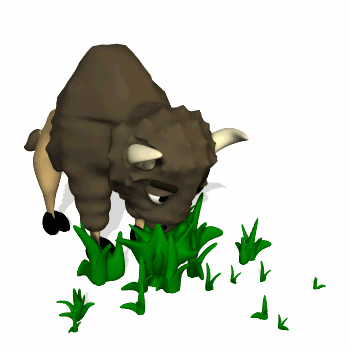 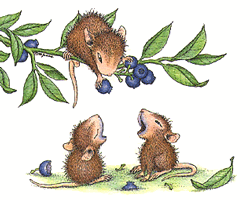 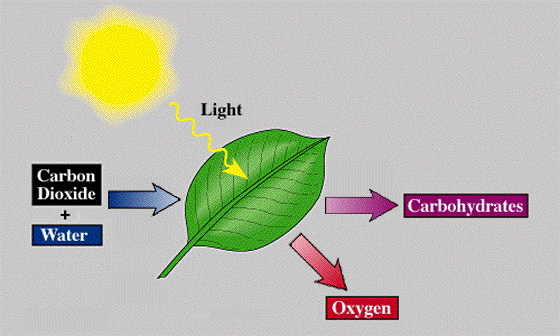 আলো
কার্বনডাই 
অক্সাইড
শর্করা
পানি
অক্সিজেন
এখানে জীবের কোন বৈশিষ্ট্যটি লক্ষণীয়?
উদ্ভিদের পুষ্টি কীভাবে হয় ?
[Speaker Notes: শিক্ষার্থীর চাহিদা মত পুষ্টির কী তা শিক্ষক বোর্ডে লিখে দিতে পারেন।]
জীবের প্রজনন
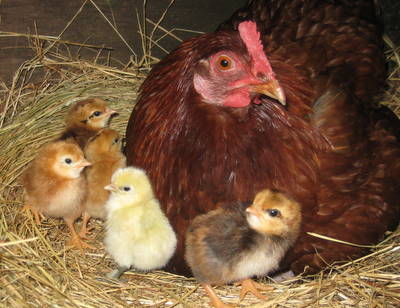 ?
জীব কীভাবে বংশ বৃদ্ধি করে ?   জড় পদার্থ কী পারবে?
জীবের রেচন
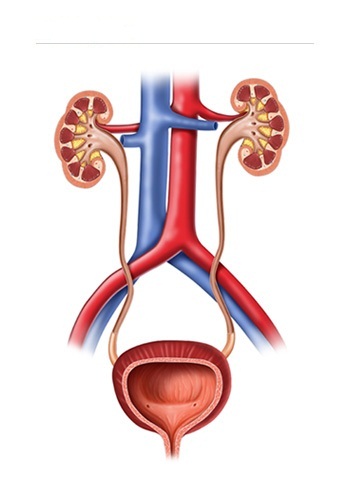 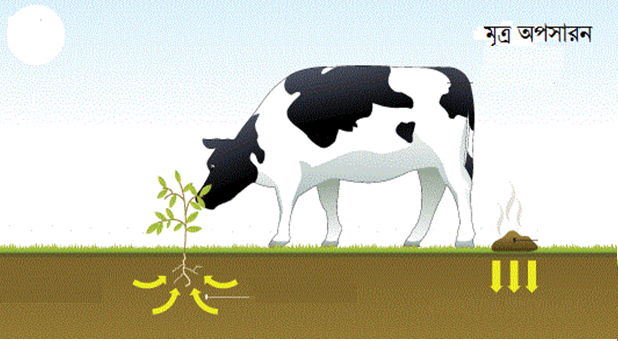 বর্জ্য ত্যাগ
মানুষের রেচনতন্ত্র
[Speaker Notes: মূত্র অপসারনের ছবি শোভনীয় মনে হয়নি তাই……]
জীবের অনুভূতি
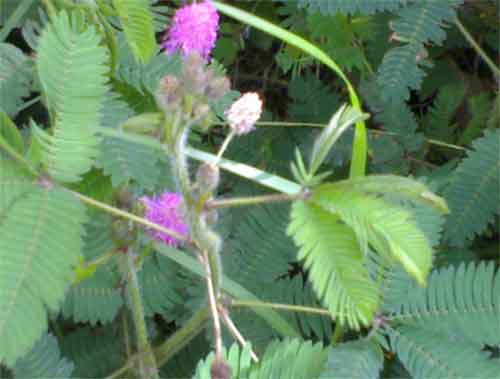 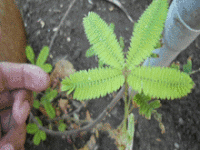 ?
এখানে কী দেখছ?
উদ্ভিদেরও অনুভূতি আছে
জীবের শ্বাস-প্রশ্বাস
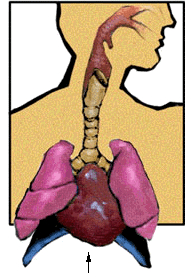 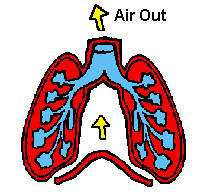 কোন বৈশিষ্ট্যটি লক্ষণীয়?
জীবের বৃদ্ধি
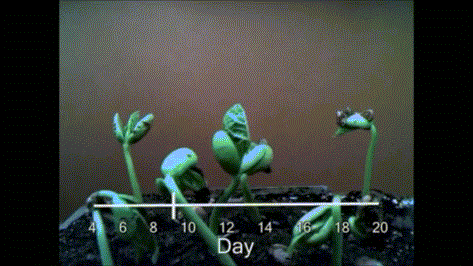 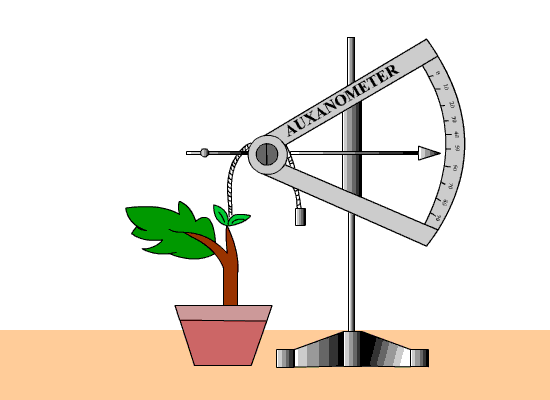 এখানে কী দেখছ?
জীবের অভিযোজন
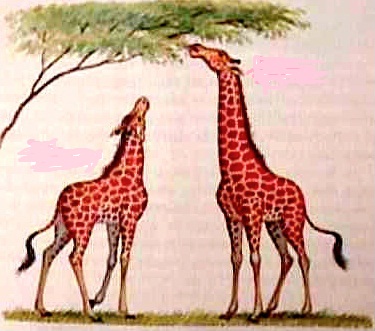 পরিবেশের সাথে খাপ খাওয়াতে পারা
[Speaker Notes: অভিযোজন একটি নতুন শব্দ তাই প্রশ্নত্তোরের মাধ্যমে উদাহরন দিয়ে শিক্ষার্থীর কাছে বিষয়টি উপস্থাপন করার প্রয়োজন হতে পারে। প্রতিটি প্রধান বৈশিষ্ট্য শিক্ষার্থী খাতায় লিখার নির্দেশ দেয়া যেতে পারে।]
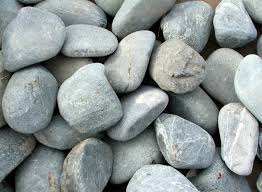 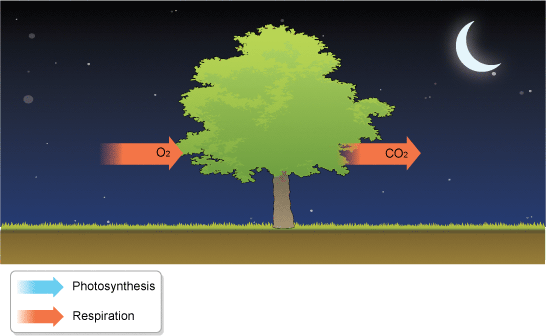 দলগত কাজ      সময়: ১০ মি.
এদের মধ্যে পার্থক্য গুলো খুঁজে বের কর।
[Speaker Notes: একটি উদ্ভিদকে দেখিয়ে কাজটি  দেওয়া যেতে পারে। শিক্ষার্থীর উওর বোর্ডে লিখে ফলাবর্তন দেয়া যেতে পারে ।]
মূল্যায়ন
উত্তর
১।জীব দেহে উৎপাদিত বর্জ্য বের করার প্রক্রিয়াকে কী বলে?

ক) মূত্র    খ)  রেচন   গ)  অভিযোজন  ঘ)   কিডনি
২। উদ্ভিদের বেড়ে উঠার সময় তার ডগা নড়াচড়া করে, -এ বৈশিষ্ট্যটি হল

ক)  বৃদ্ধি    খ) পুষ্টি    গ)      চলন        ঘ)    অনুভূতি
[Speaker Notes: উত্তরে ক্লিক করলে সঠিক উত্তর পাওয়া যাবে। শিক্ষক প্রয়োজন অনুযায়ী আরো কোন প্রশ্ন শ্রেণিতে করতে পারেন।]
গুরুত্বপূর্ণ শব্দসমূহ
প্রজনন
পুষ্টি
রেচন
অভিযোজন
শ্বাস-প্রশ্বাস
[Speaker Notes: শিক্ষার্থীরা শব্দগুলো লিখে নিবে। এসম্পর্কে শিক্ষার্থীকে প্রশ্ন করতে উৎসাহিত করে তাদের কাছে প্রশ্ন চাওয়া যেতে পারে।]
তোমার বাড়ির চারপাশের জড়, উদ্ভিদ ও প্রাণীর তালিকা করবে এবং উদ্ভিদের কী কী বৈশিষ্ট্য আছে তা লিখে আনবে।
বাড়ির কাজ
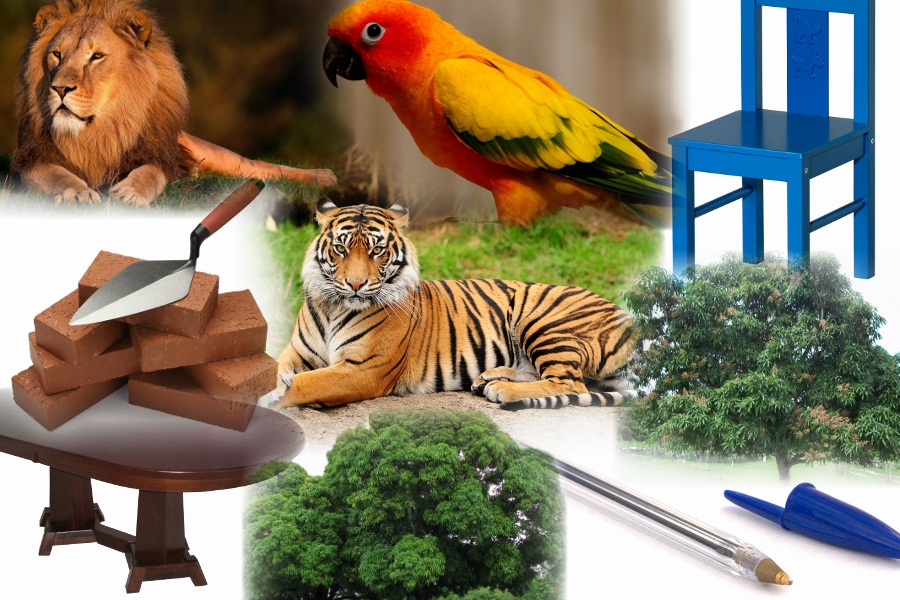 ধন্যবাদ
কৃতজ্ঞতা স্বীকার
শিক্ষা মন্ত্রণালয়, মাউশি, এনসিটিবি ও এটুআই-এর সংশ্লিষ্ট কর্মকর্তাবৃন্দ
এবং কন্টেন্ট সম্পাদক হিসেবে যাঁদের নির্দেশনা, পরামর্শ ও তত্ত্বাবধানে এই মডেল কন্টেন্ট সমৃদ্ধ হয়েছে তারা হলেন-
জনাব  সামসুদ্দিন আহমেদ তালুকদার, প্রভাষক, টিটিসি, কুমিল্লা
জনাব খাদিজা ইয়াসমিন, সহকারি অধ্যাপক, টিটিসি, ঢাকা
জনাব মোঃ রাকিবুল ইসলাম, সহকারী অধ্যাপক, টিটিসি, ঢাকা